4.1 Apply ∆ Sum Properties
Mrs. vazquez
Geometry
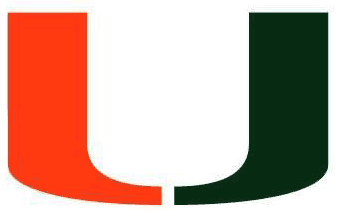 g-co.3.10
Essential Question:
What measurements do specific ∆s have?
Objective:
Students will be able to classify ∆s and find measures of their ∡s.
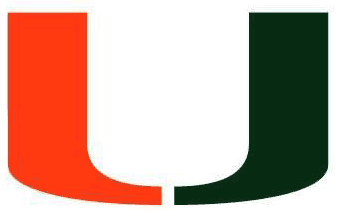 Classify ∆s
By side lengths:
Scalene
Isosceles
Equilateral
By m∡:
acute
right
obtuse
equiangular
Classify ∆s
∆ABC has vertices A(0,0), B(3,3), C(-3,3).
Classify it by its sides, then determine if it is a right triangle.
interior/exterior ∡s of ∆s
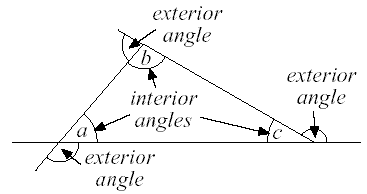 ∆ Sum Theorem (4.1)
The sum of the measures of the interior ∡s of a ∆ is 180o.
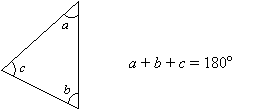 Proof
Given ∆ABC
Given AC || d
Prove: m∡x + m∡y + m∡c = 180o


∡y ≅∡b
∡x ≅∡a
∡a + ∡b + ∡c = 180o
∡x + ∡y + ∡c = 180o
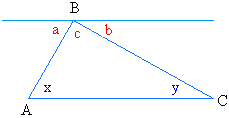 d
alt. int. ∡s
alt. int. ∡s
∡ + post. , straight ∡
substitution prop
definition
corollary to a theorem: 
statement that can be proven easily using the theorem
Corollary to the ∆ sum theorem
The acute ∡s of a ⊿ are complementary.
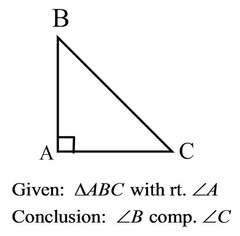 Application
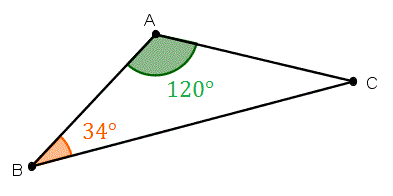 Find m∡C.
Exterior ∡ Theorem
The measure of an exterior ∡ of a ∆ = the sum of the measures of the two nonadjacent interior ∡s.
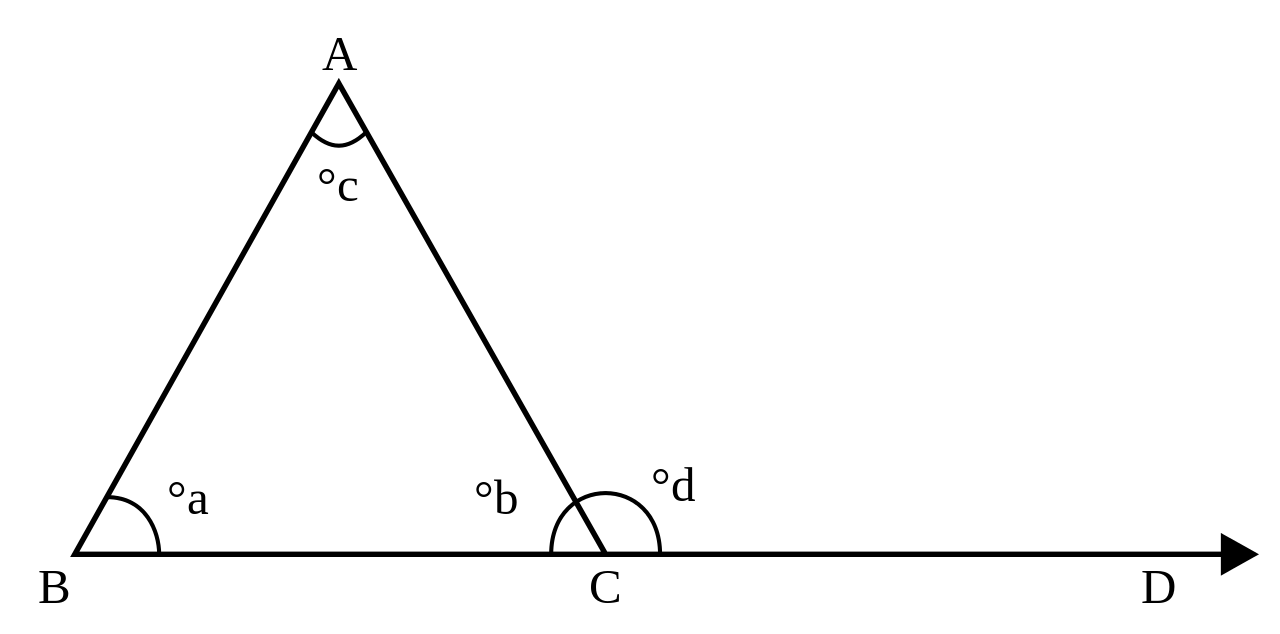 m∡BAC + m∡ABC = m∡ACD
Application
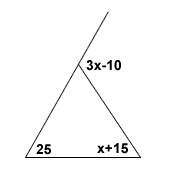 Find x.